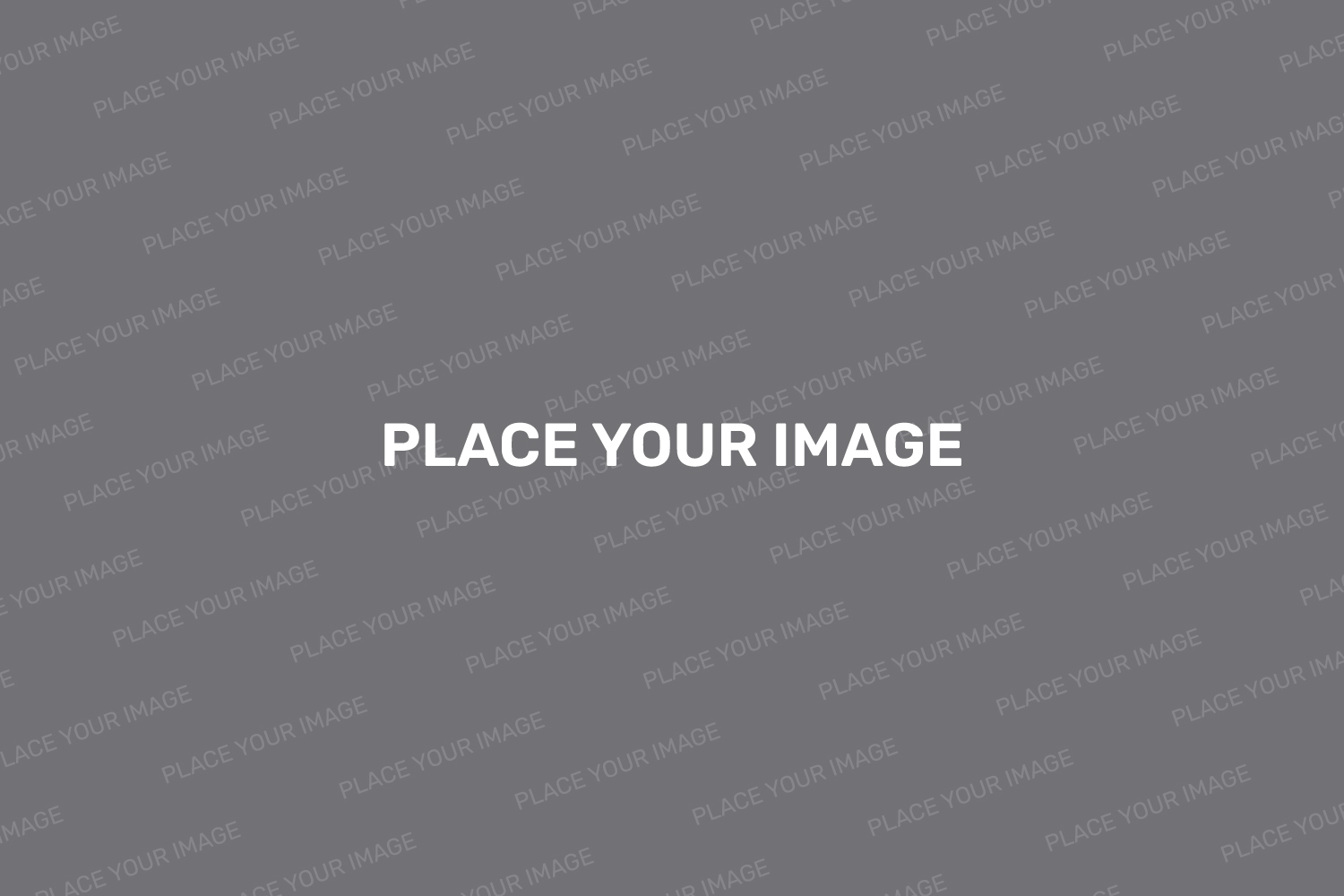 EDIKA
MEDICAL AND HEALTH
Lorem ipsum dolor sit amet, adipiscing elit. Nunc volutpat, ex vitae cursus sagittis, neque mauris iaculis est, nec fringilla nisl mi eu odio. Nulla tincidunt sodales tortor.
www.edika.com
Lorem ipsum
Welcome to
Health Center
Lorem ipsum dolor sit amet, adipiscing elit. Nunc volutpat, ex vitae cursus sagittis, neque mauris iaculis est, nec fringilla nisl mi eu odio. Nulla tincidunt sodales tortor.
MEDICAL AND HEALTH
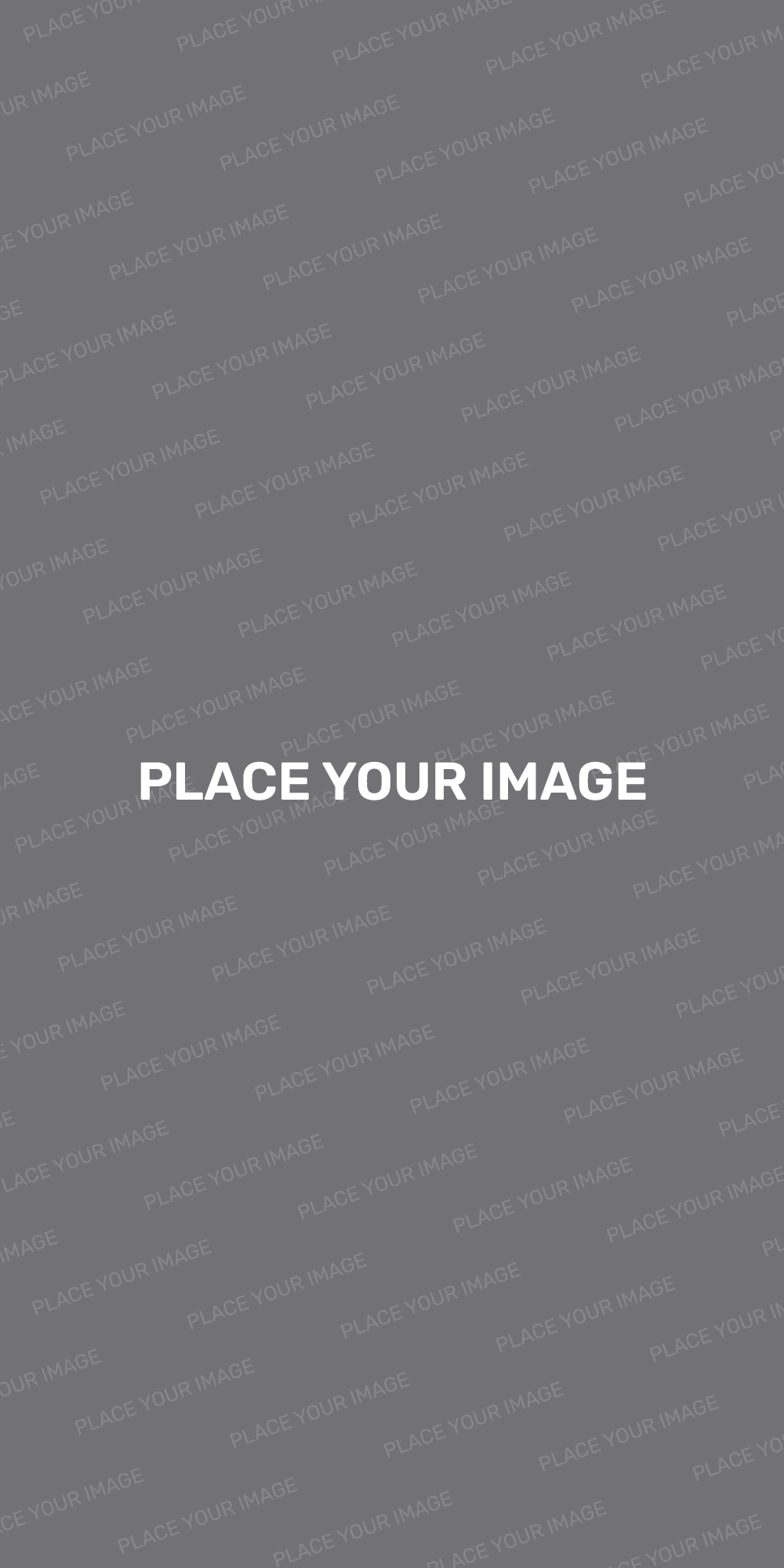 You Are
Our Priority
Lorem ipsum dolor sit amet, adipiscing elit. Nunc volutpat, ex vitae cursus sagittis, neque mauris iaculis est, nec fringilla nisl mi eu odio. Nulla.
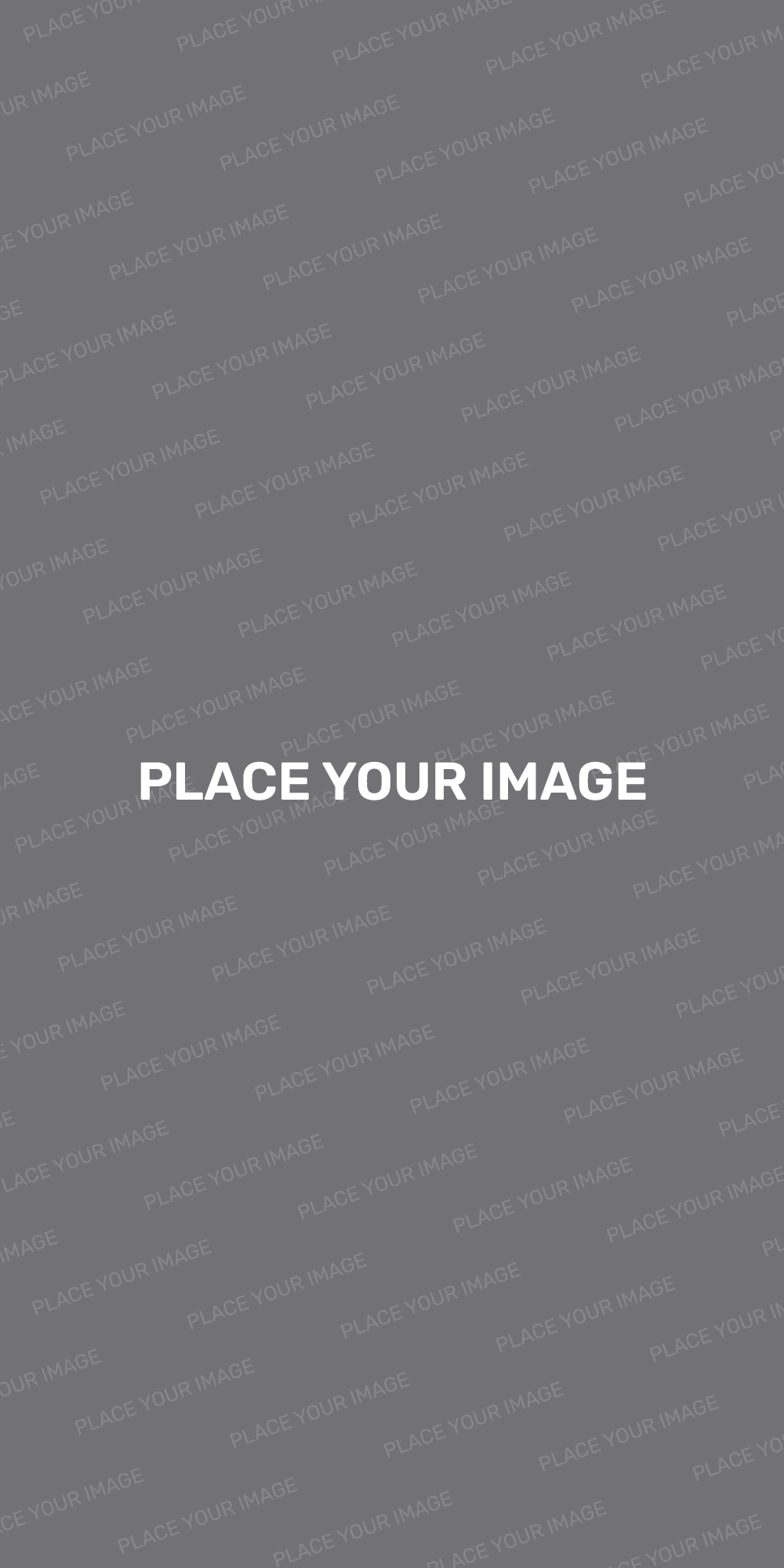 MEDICAL AND HEALTH
About Us
Lorem ipsum dolor sit amet, adipiscing elit. Nunc, ex vitae cursus sagittis, neque mauris iaculis est, nec fringilla nisl mi eu odio. Nulla tincidunt sodales tortor.
www.edika.com
Lorem ipsum
Board of Director
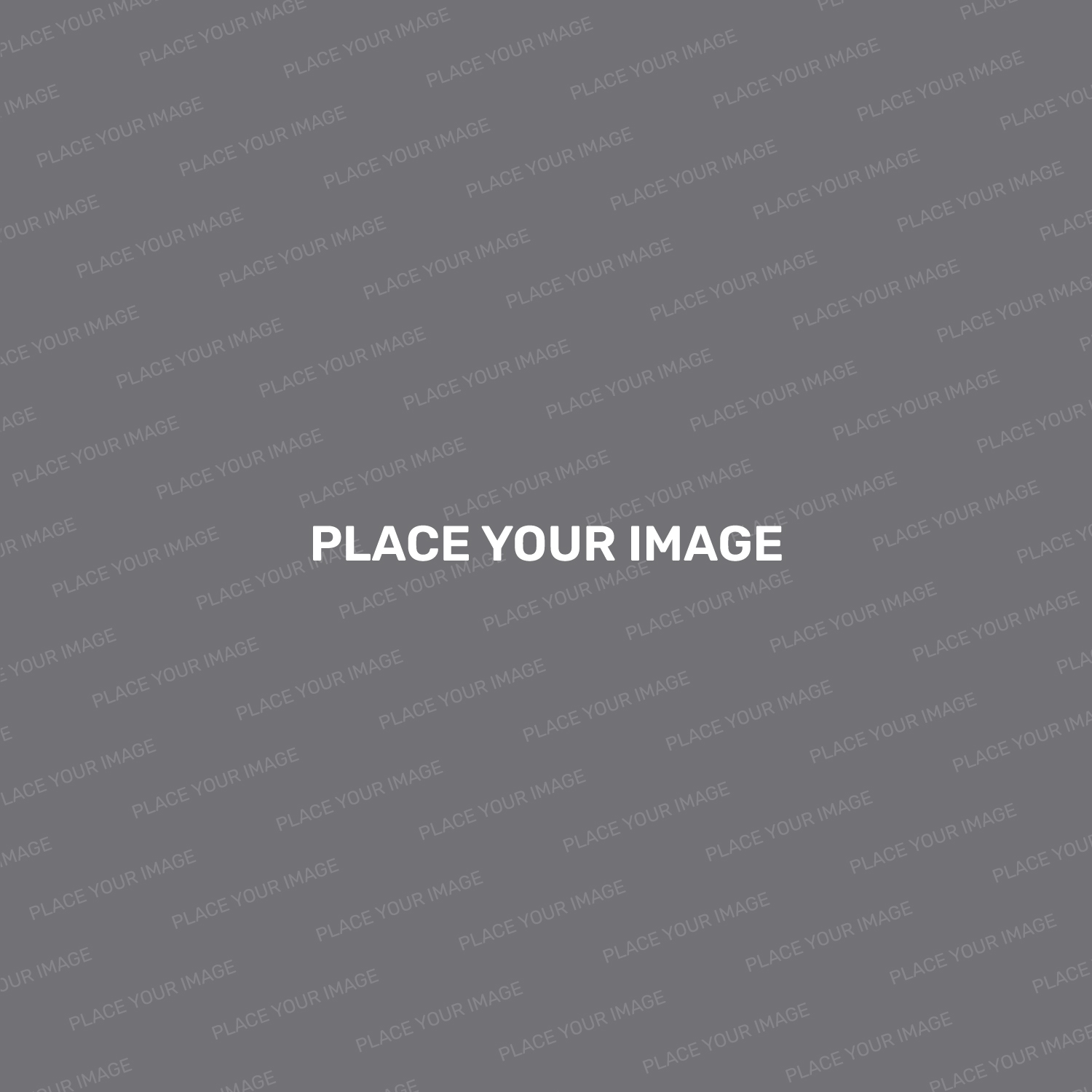 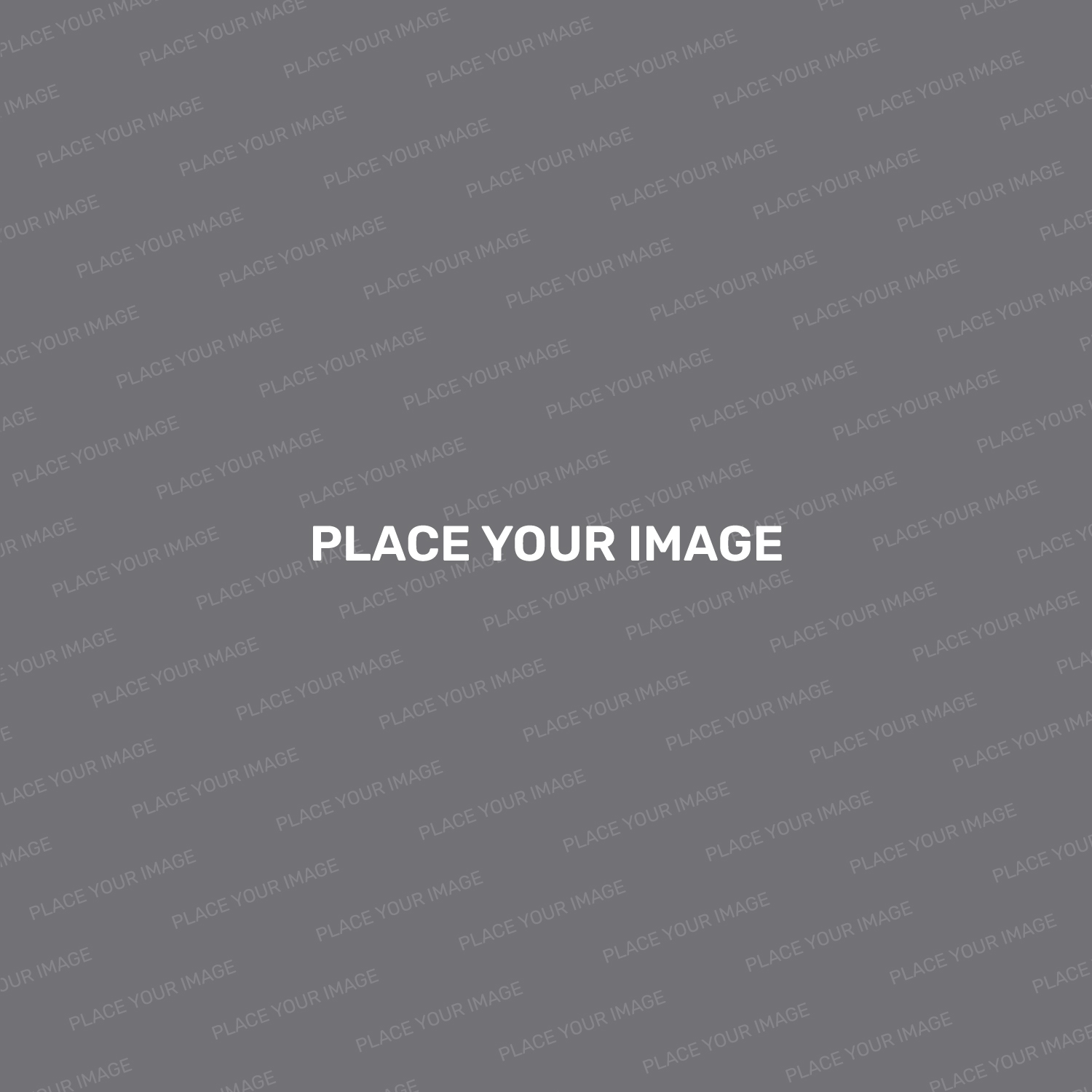 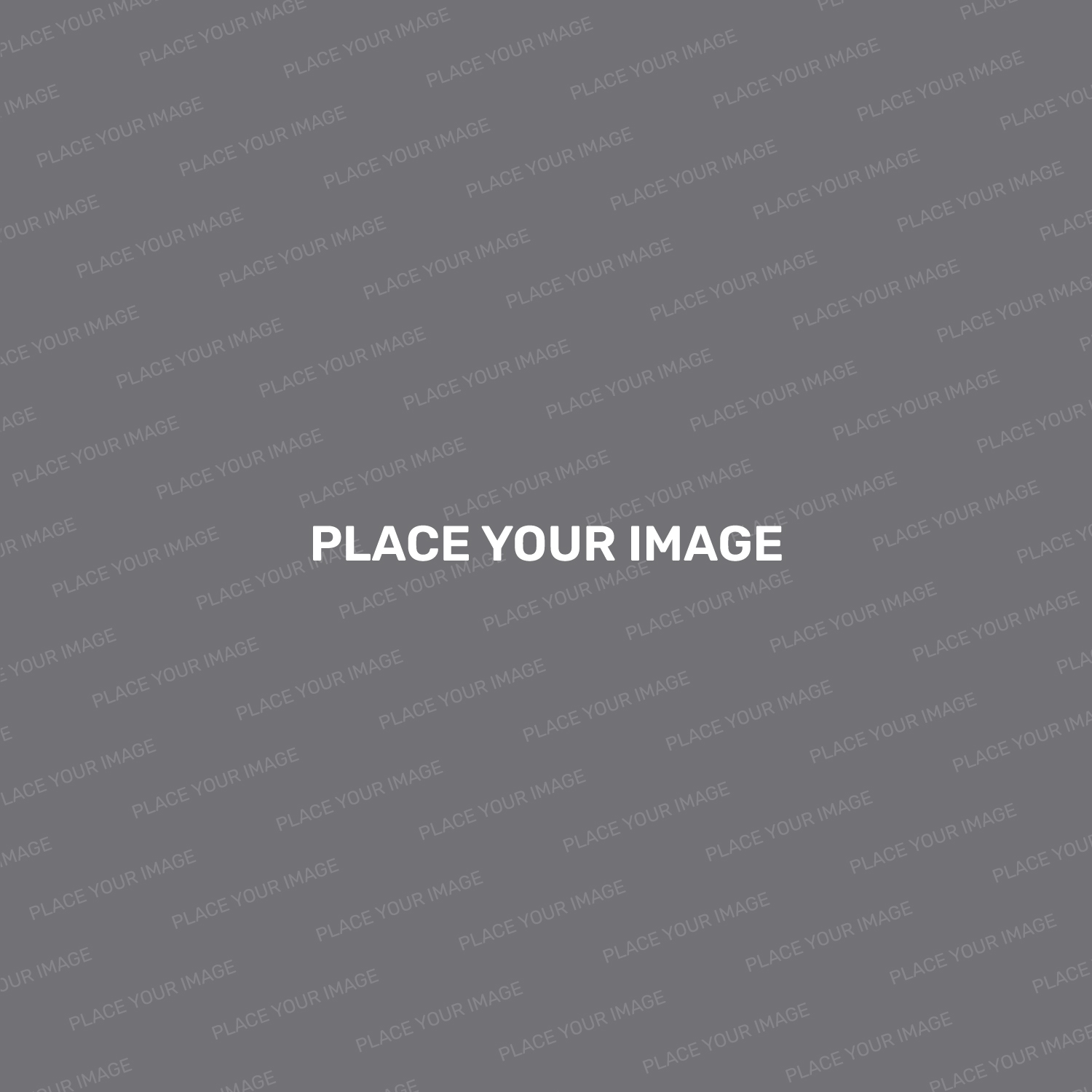 John Doe
John Doe
John Doe
www.edika.com
Lorem ipsum
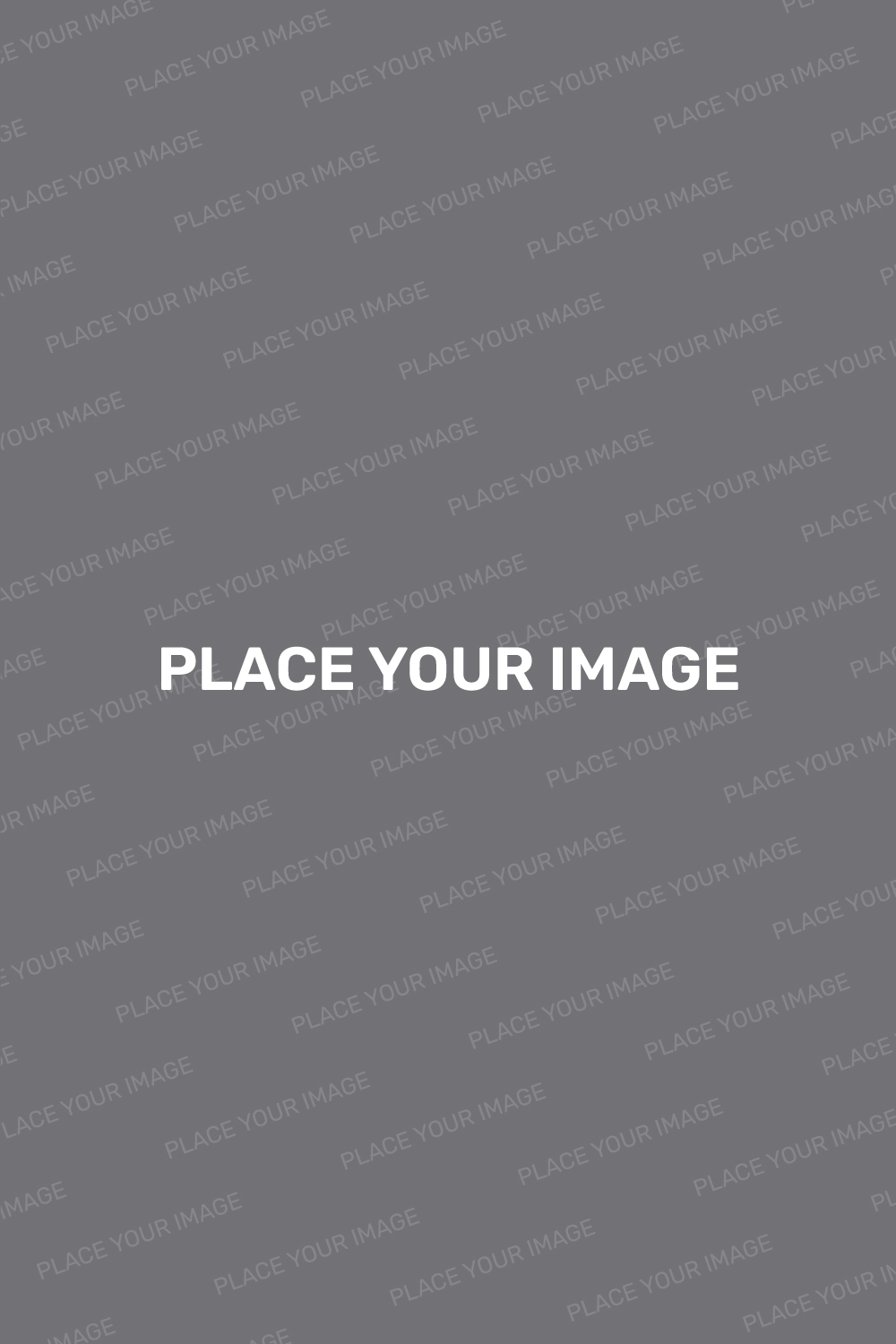 Our Professional Doctors
John Doe
Lorem ipsum dolor sit amet, adipiscing elit. Nunc, ex vitae cursus sagittis, neque mauris iaculis est, nec fringilla nisl mi eu odio. Nulla tincidunt sodales tortor.
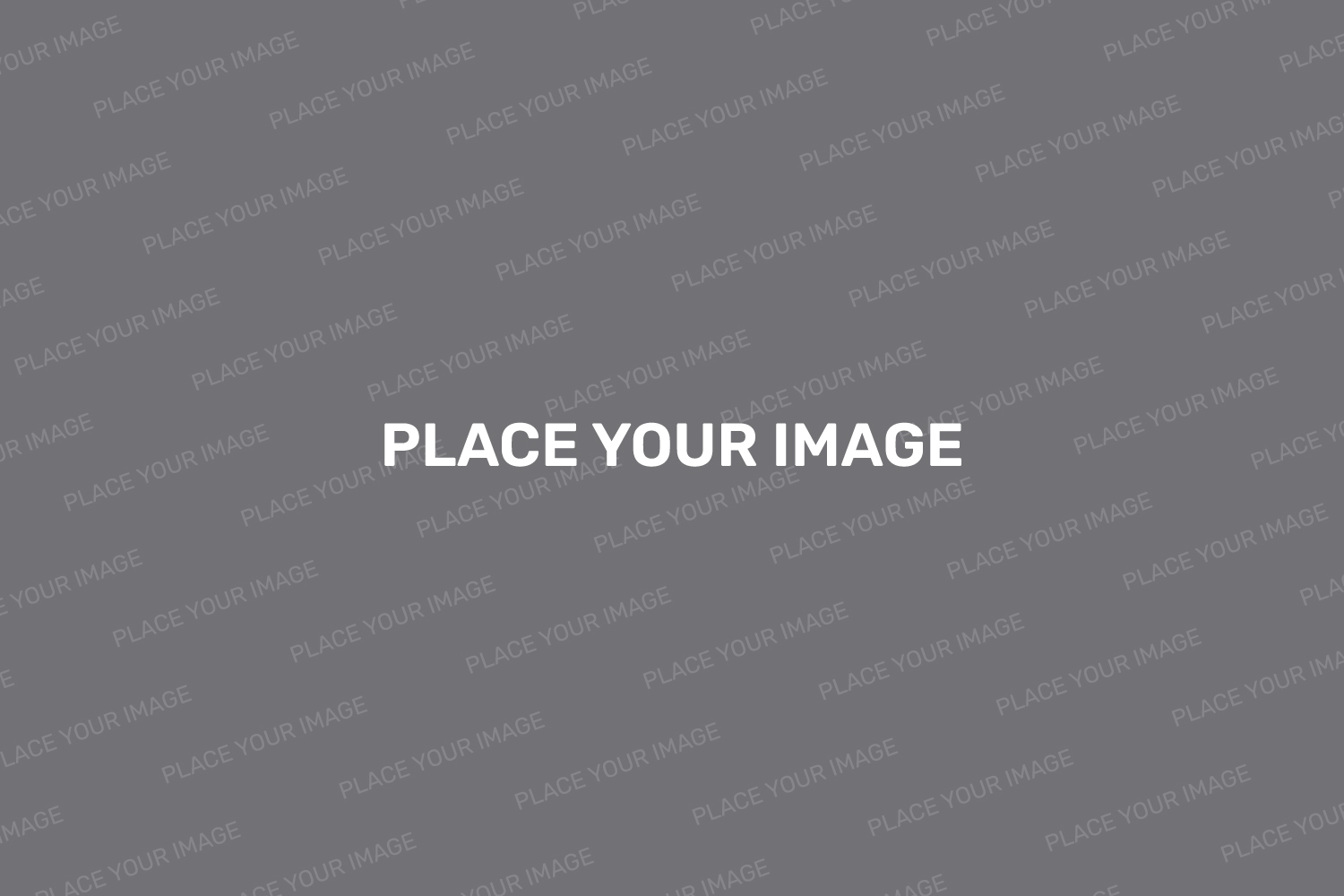 Our
Nurses
Lorem ipsum dolor sit amet, adipiscing elit. Nunc volutpat, ex vitae cursus sagittis, neque mauris iaculis est, nec fringilla nisl mi eu odio. Nulla tincidunt sodales tortor.
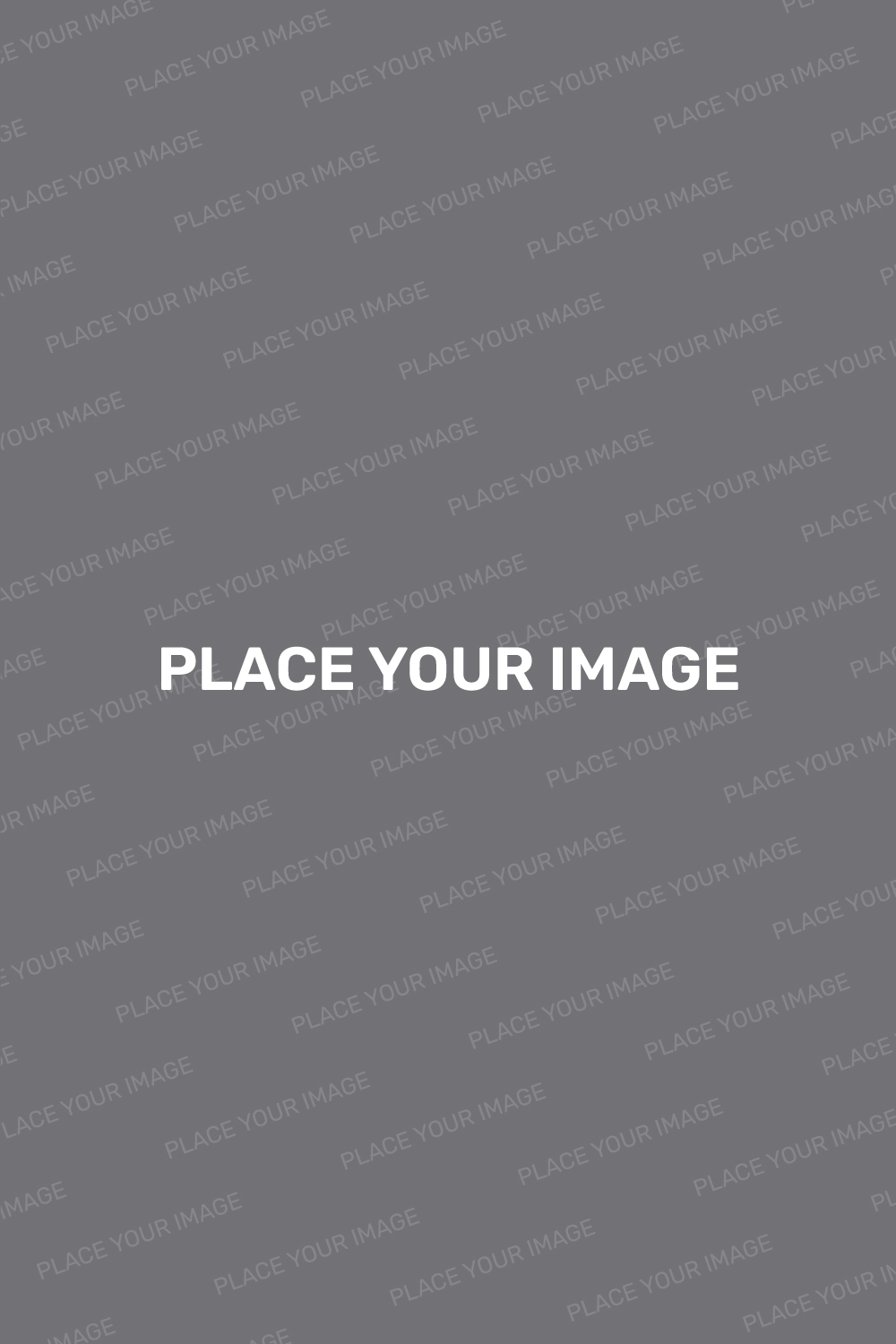 Meet Our Specialists
Jason Ti
Lorem ipsum dolor sit, adipiscing elit. Nunc volutpat, ex vitae cursus sagittis, neque mauris iaculis est,
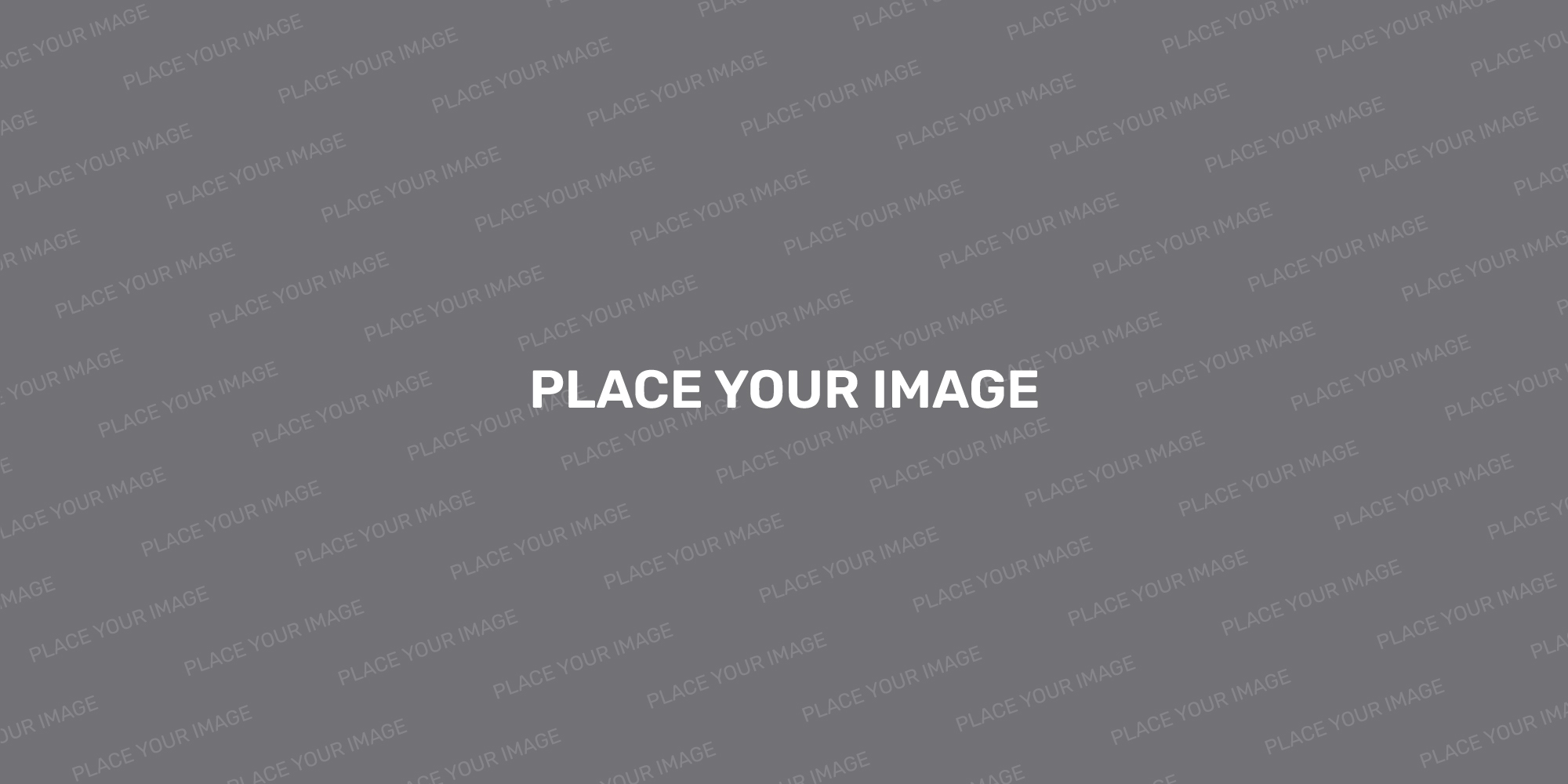 Service One
Service Two
Lorem ipsum dolor sit amet, adipiscing elit. Nunc, ex vitae cursus sagittis, neque mauris
Lorem ipsum dolor sit amet, adipiscing elit. Nunc, ex vitae cursus sagittis, neque mauris
Our
Service
Our
Facilities
Lorem ipsum dolor sit, adipiscing elit. Nunc volutpat, ex vitae cursus sagittis, neque mauris iaculis est,
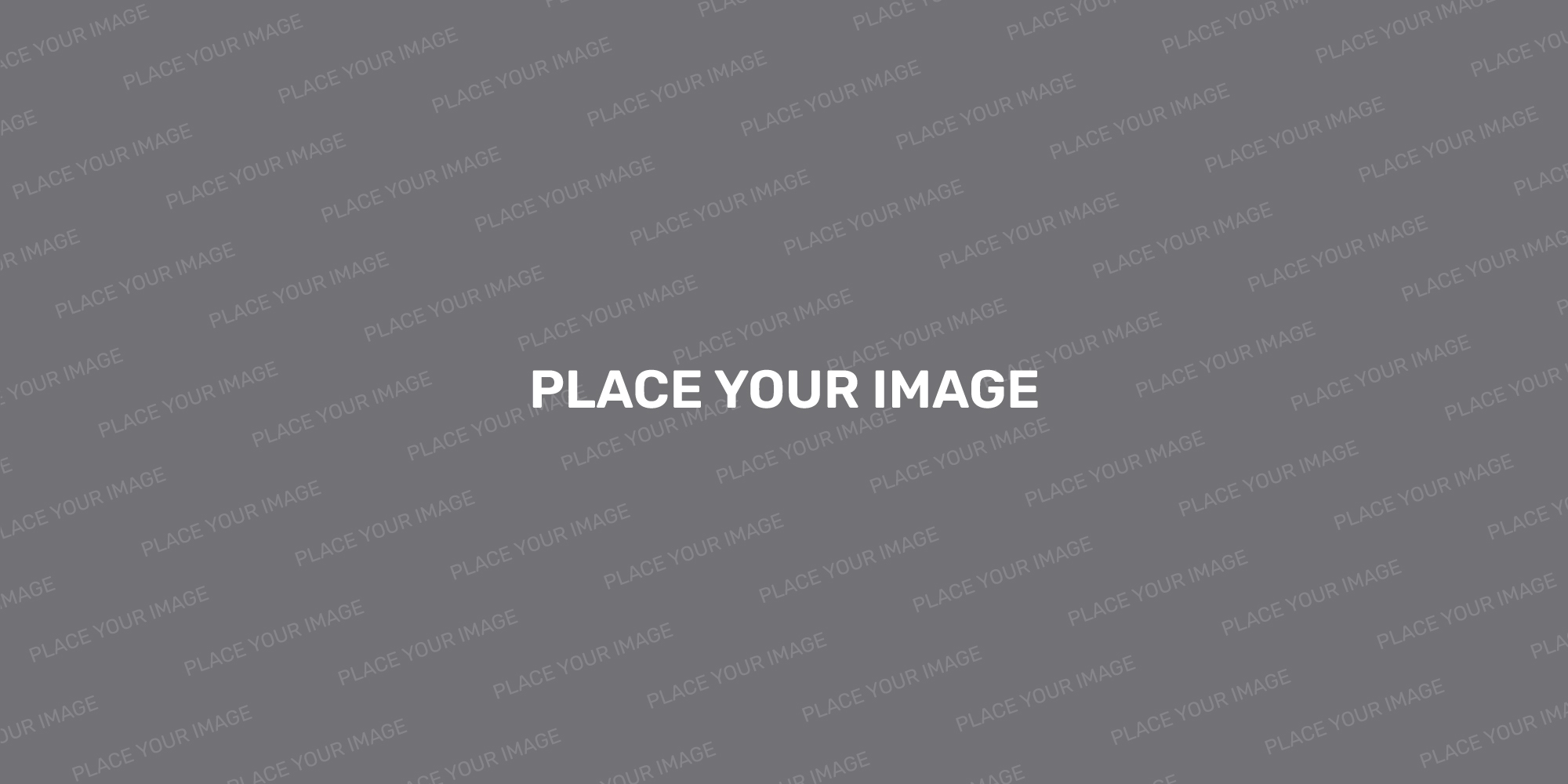 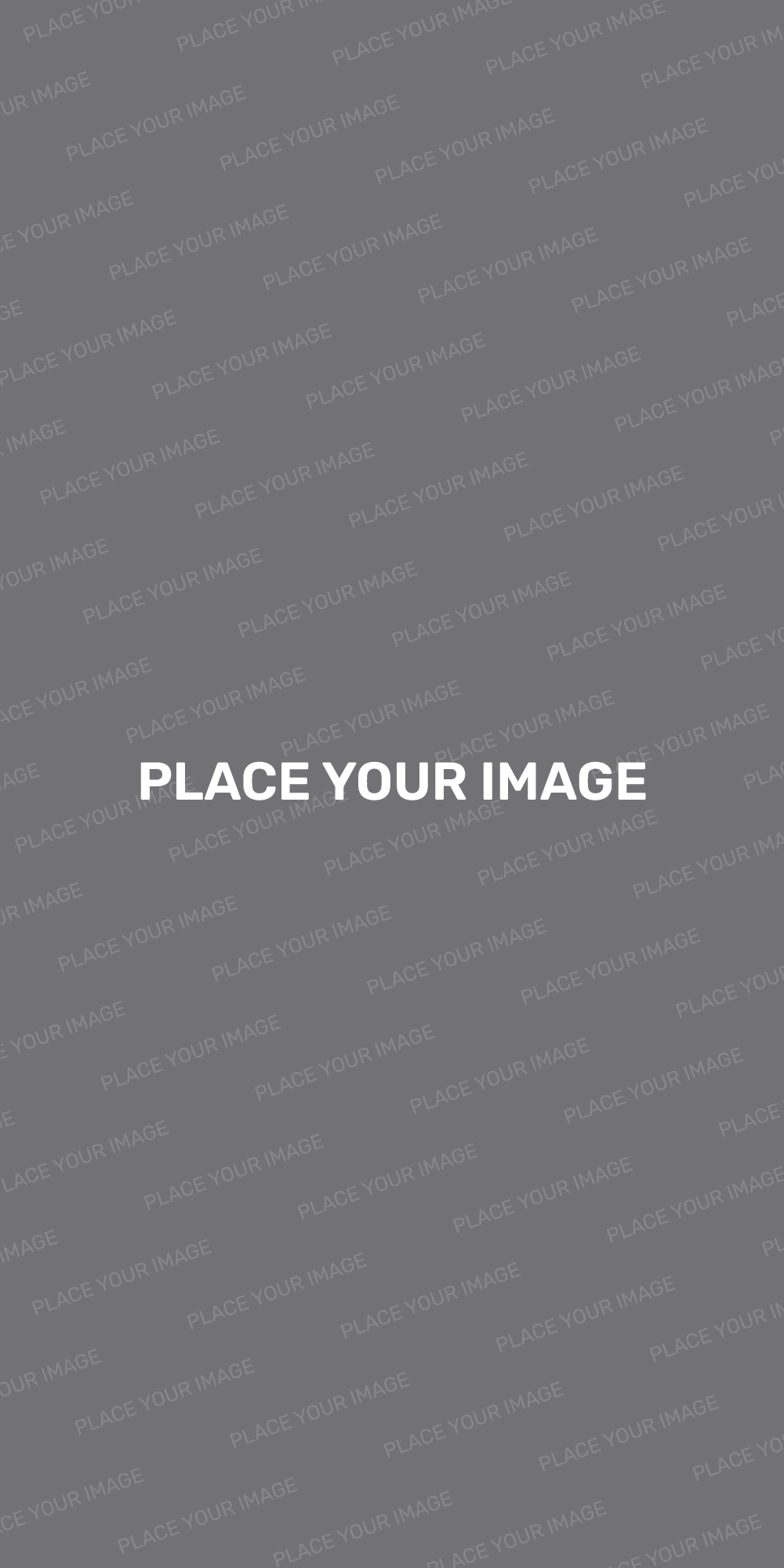 Our
Laboratory
Lorem ipsum dolor sit amet, adipiscing. Nunc volutpat, ex vitae cursus sagittis, neque mauris iaculis est, nec fringilla nisl mi eu odio. Nulla.
Hospital
Room
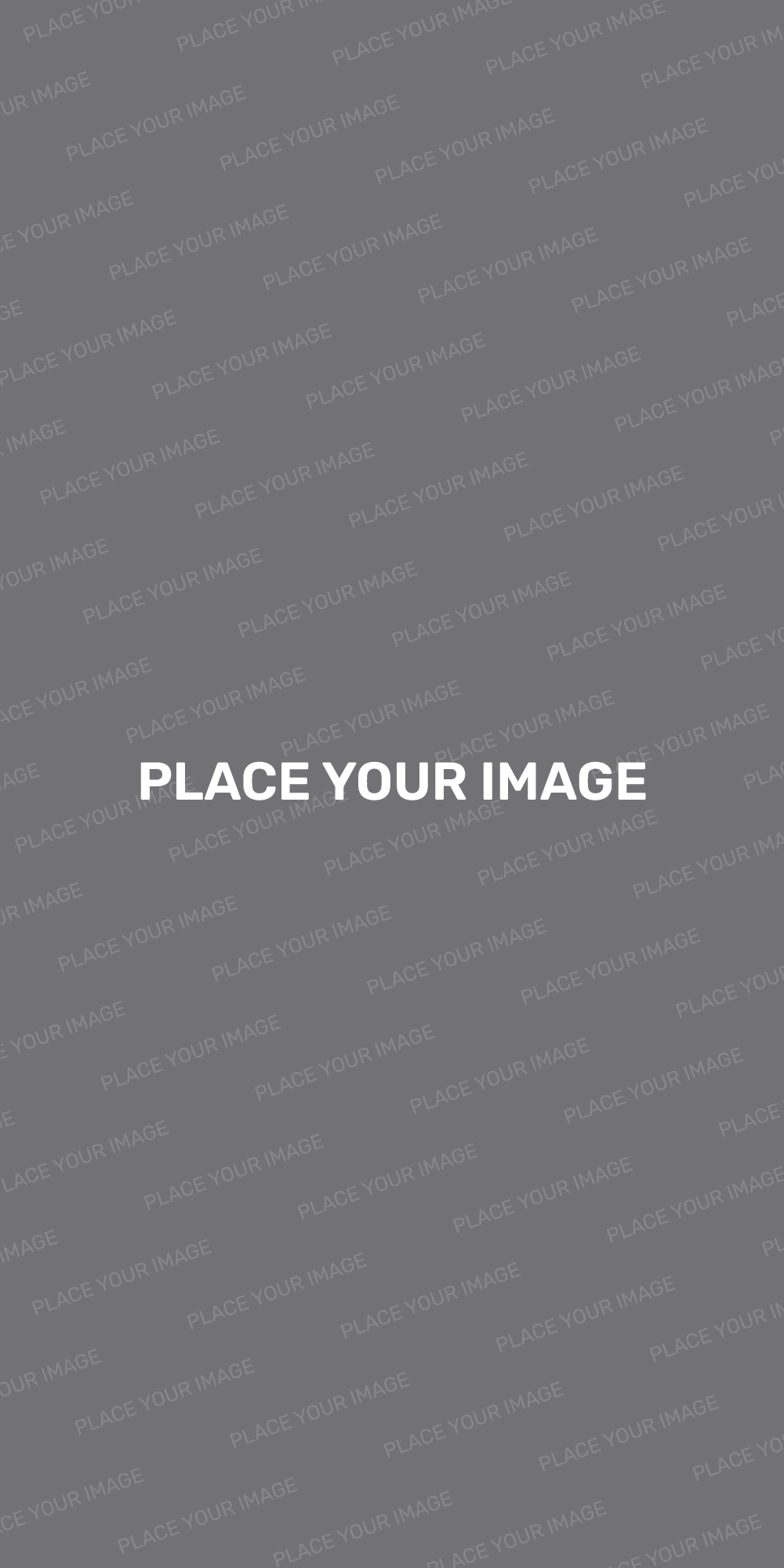 Room One
Room Two
Lorem ipsum dolor sit amet, adipiscing elit. Nunc, ex vitae
Lorem ipsum dolor sit amet, adipiscing elit. Nunc, ex vitae
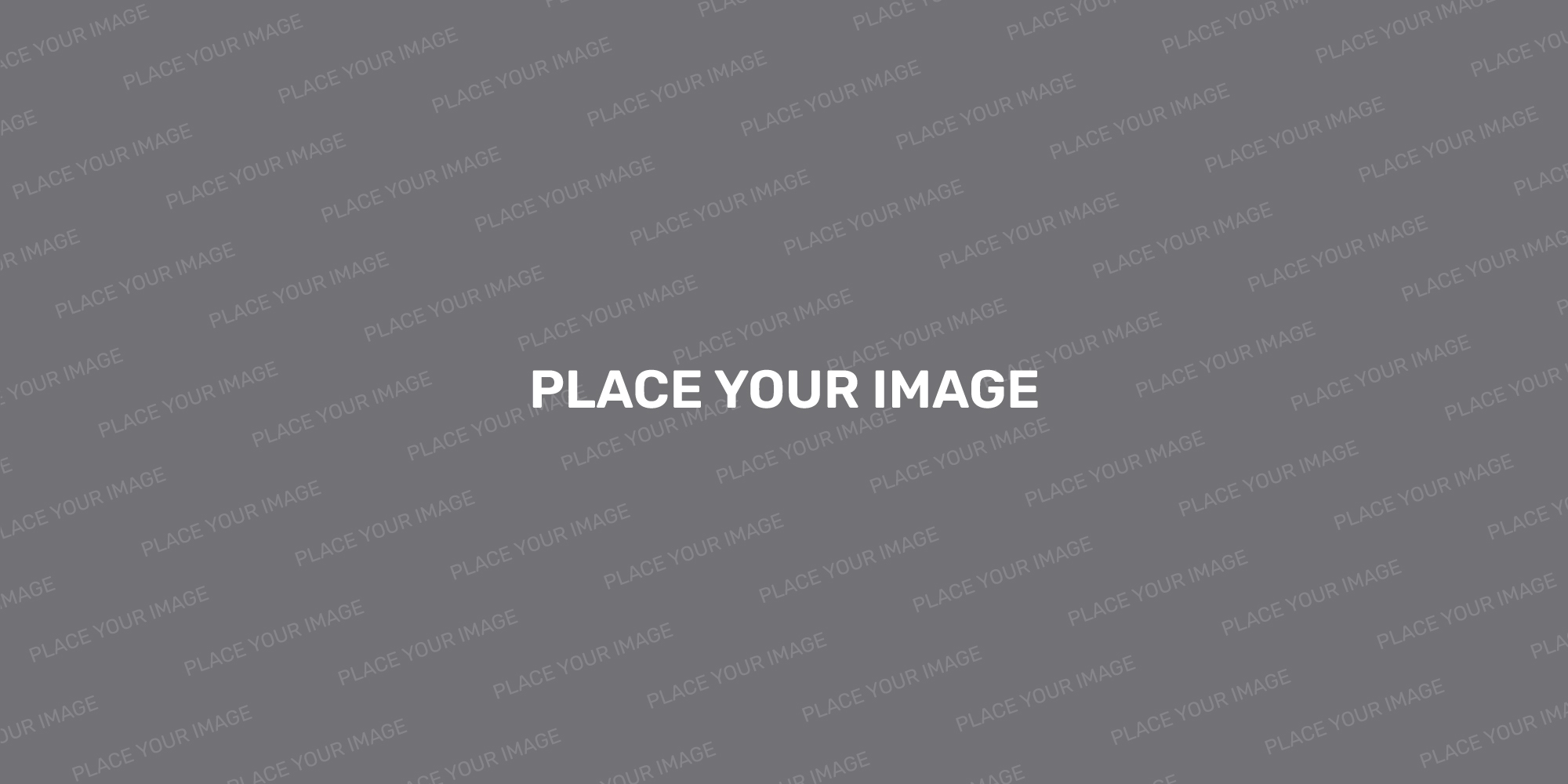 VIP Room
Lorem ipsum dolor sit amet, adipiscing elit. Nunc, ex vitae cursus sagittis, neque mauris iaculis est, nec fringilla nisl mi
MEDICAL AND HEALTH
www.edika.com
Lorem ipsum
Surgery
Room
Service One
Service Two
Lorem ipsum dolor sit amet, adipiscing elit. Nunc, ex vitae cursus sagittis, neque mauris
Lorem ipsum dolor sit amet, adipiscing elit. Nunc, ex vitae cursus sagittis, neque mauris
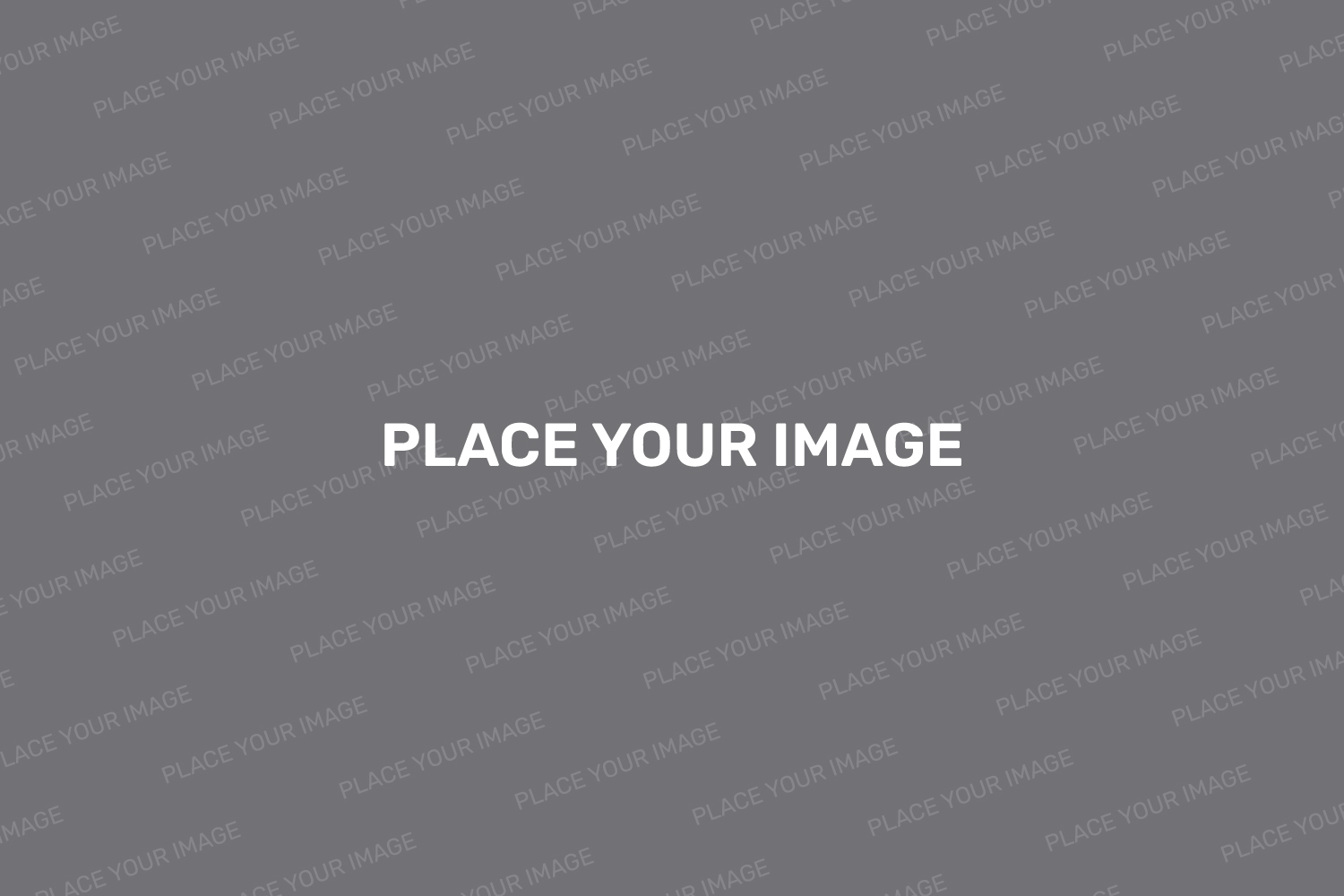 Health Process
Process One
Process Two
Process Three
Lorem ipsum dolor sit amet, adipiscing elit. Nunc, ex vitae
Lorem ipsum dolor sit amet, adipiscing elit. Nunc, ex vitae
Lorem ipsum dolor sit amet, adipiscing elit. Nunc, ex vitae
Services One
Services One
Services One
Online
Services
Lorem ipsum dolor sit amet, adipiscing elit. Nunc, ex vitae
Lorem ipsum dolor sit amet, adipiscing elit. Nunc, ex vitae
Lorem ipsum dolor sit amet, adipiscing elit. Nunc, ex vitae
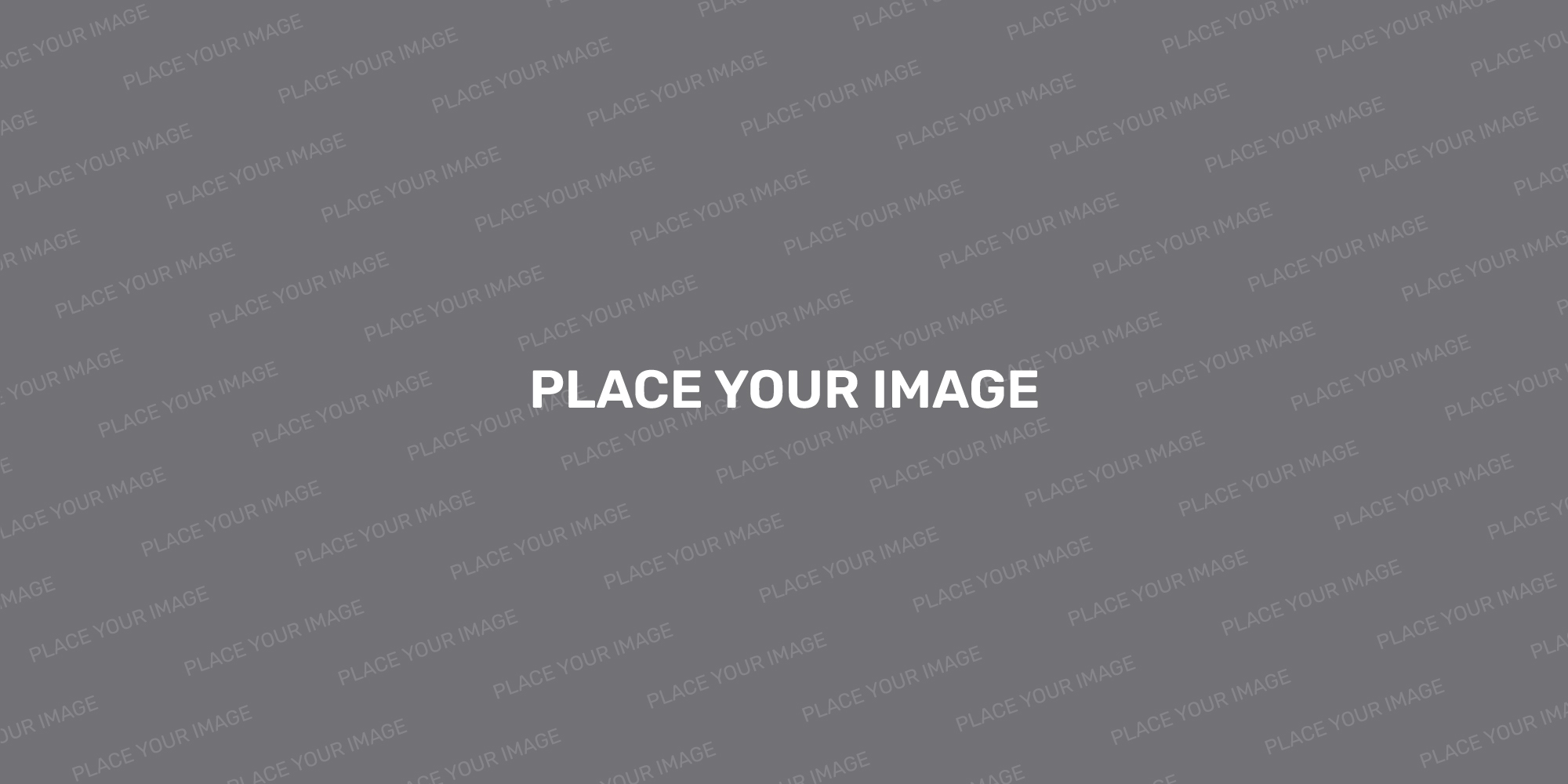 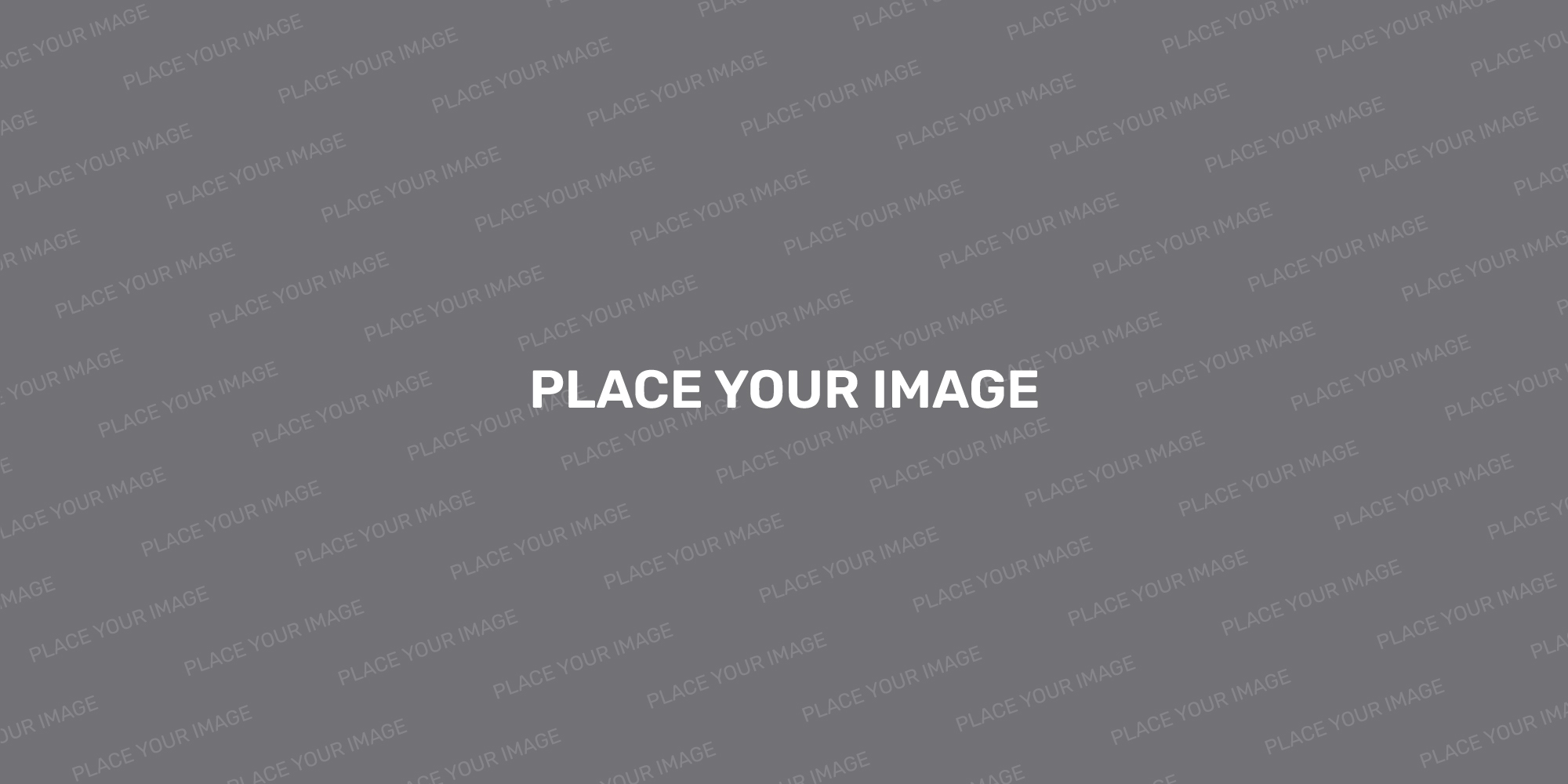 Mobile Access
MEDICAL
AND HEALTH
Lorem ipsum dolor sit amet, adipiscing elit. Nunc volutpat, vitae cursus sagittis, neque mauris iaculis est, nec fringilla nisl mi eu odio. Nulla tincidunt sodales tortor.
Online
Consultation
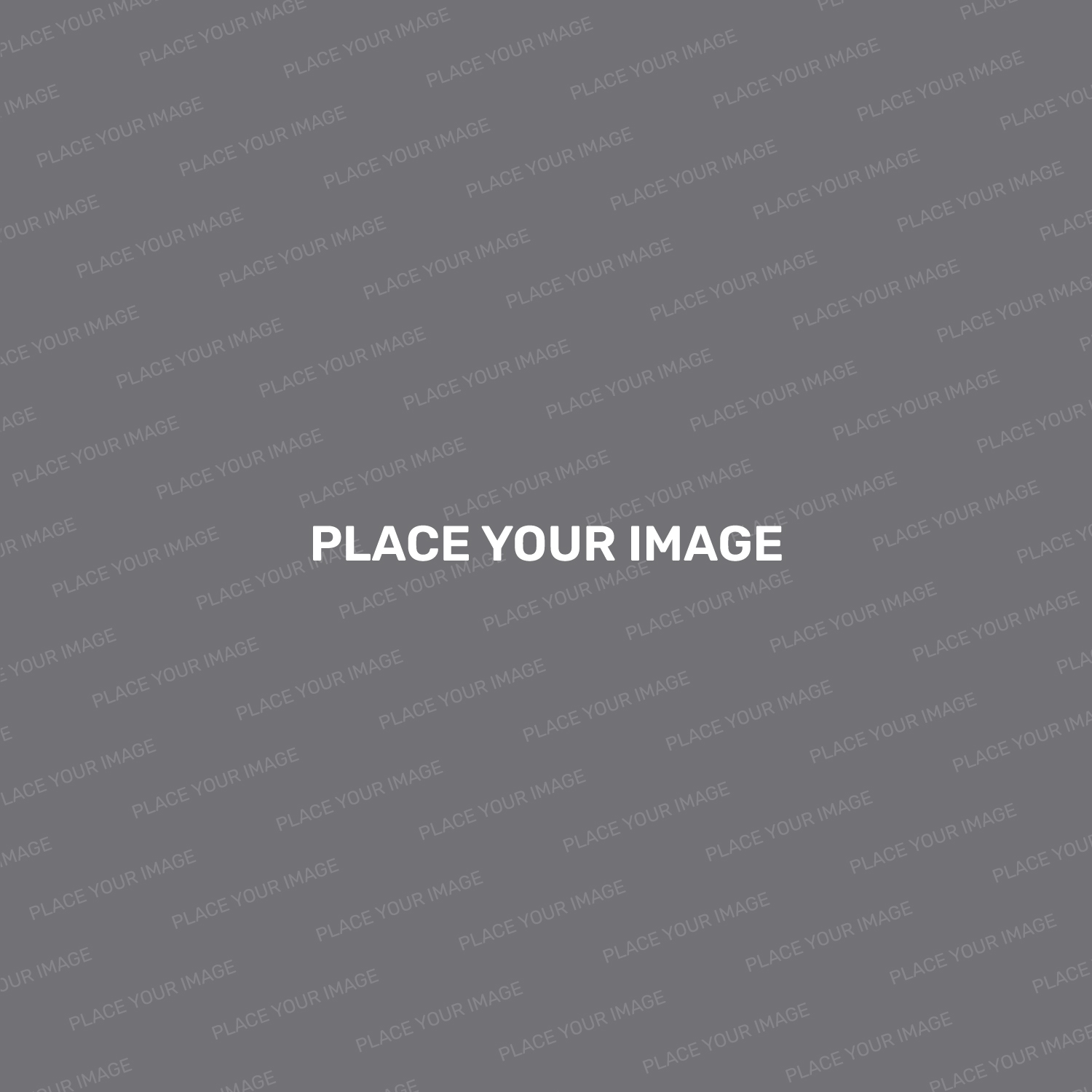 Lorem ipsum dolor sit amet, adipiscing elit. Nunc volutpat, ex vitae cursus sagittis, neque mauris iaculis est, nec fringilla nisl mi eu odio. Nulla tincidunt sodales tortor.
MEDICAL
AND HEALTH
Timelines
2017
2018
Lorem ipsum dolor sit amet, elit. Nunc volutpat, ex vitae.
Lorem ipsum dolor sit amet, elit. Nunc volutpat, ex vitae.
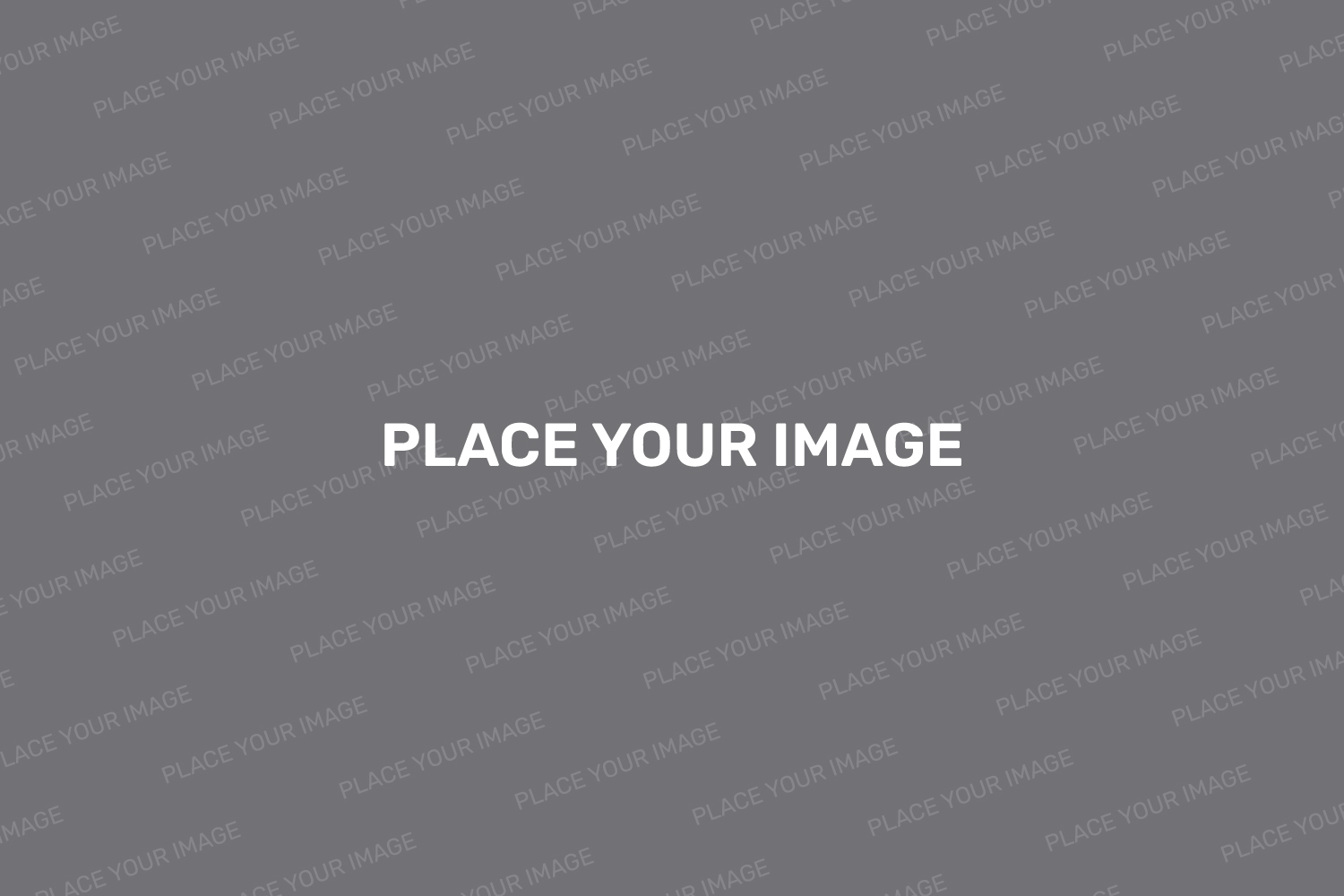 www.edika.com
Lorem ipsum
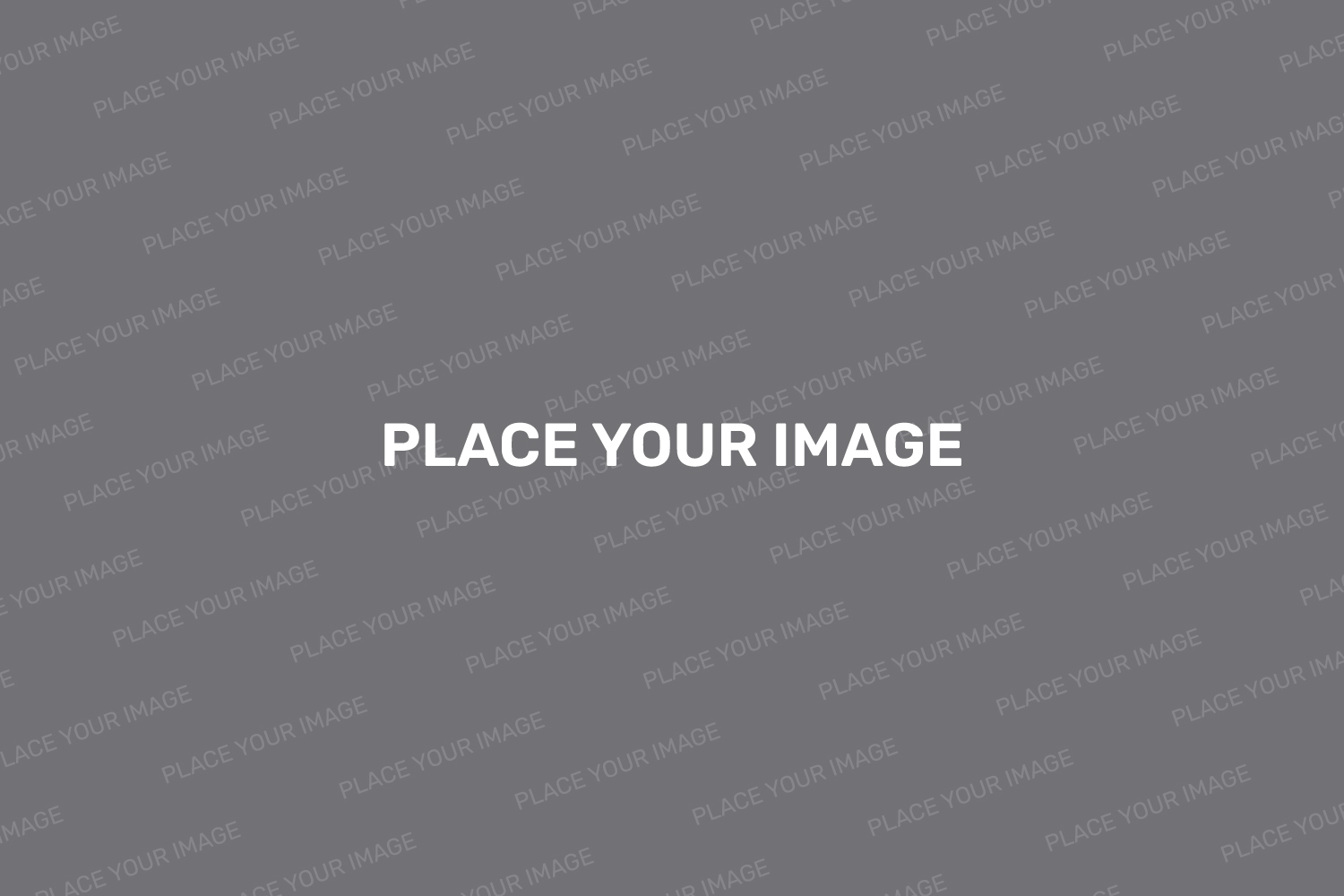 Timelines
2019
2020
Lorem ipsum dolor sit amet, elit. Nunc volutpat, ex vitae.
Lorem ipsum dolor sit amet, elit. Nunc volutpat, ex vitae.
www.edika.com
Lorem ipsum
Timelines
2021
2022
Lorem ipsum dolor sit amet, elit. Nunc volutpat, ex vitae.
Lorem ipsum dolor sit amet, elit. Nunc volutpat, ex vitae.
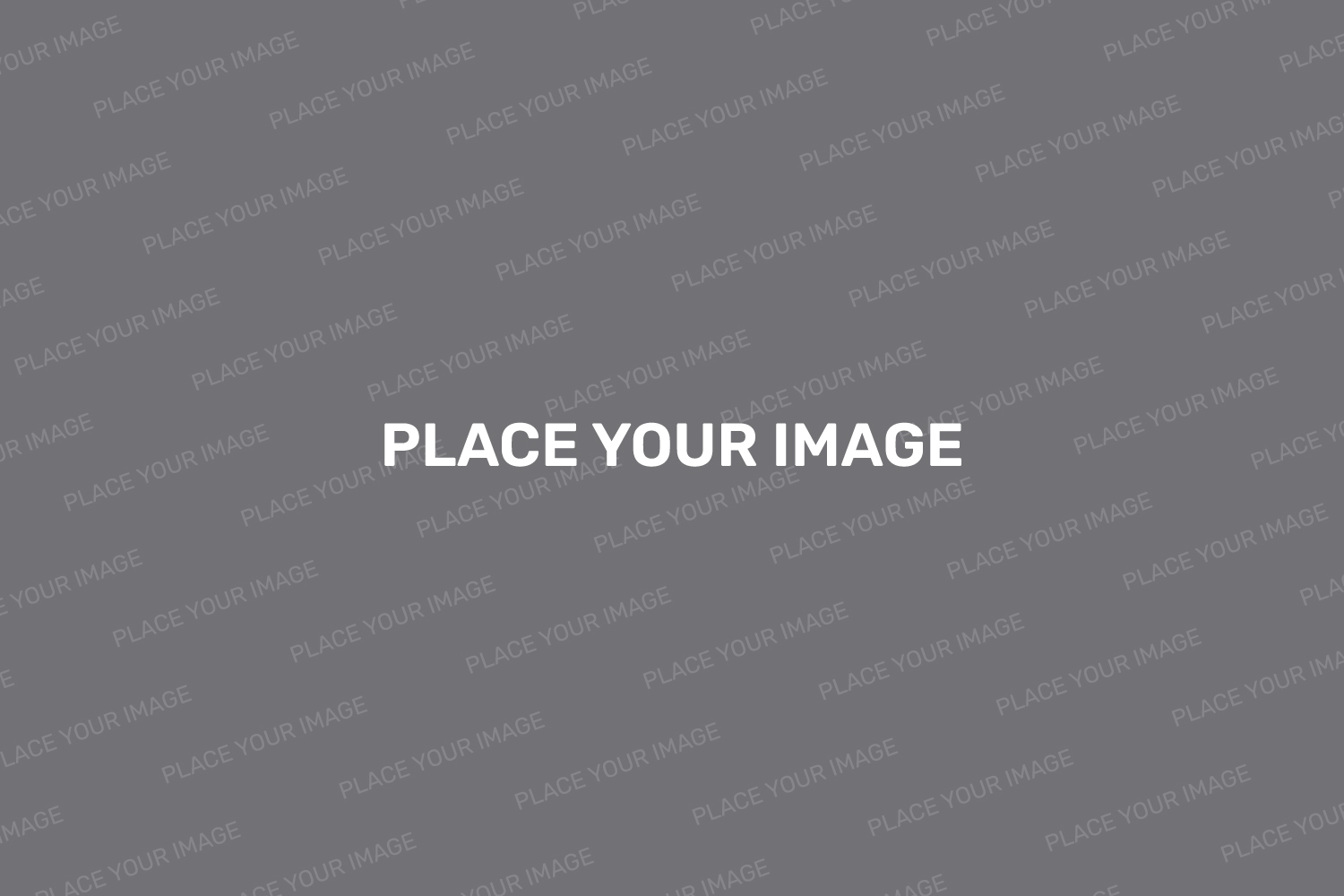 www.edika.com
Lorem ipsum
Photo
Gallery
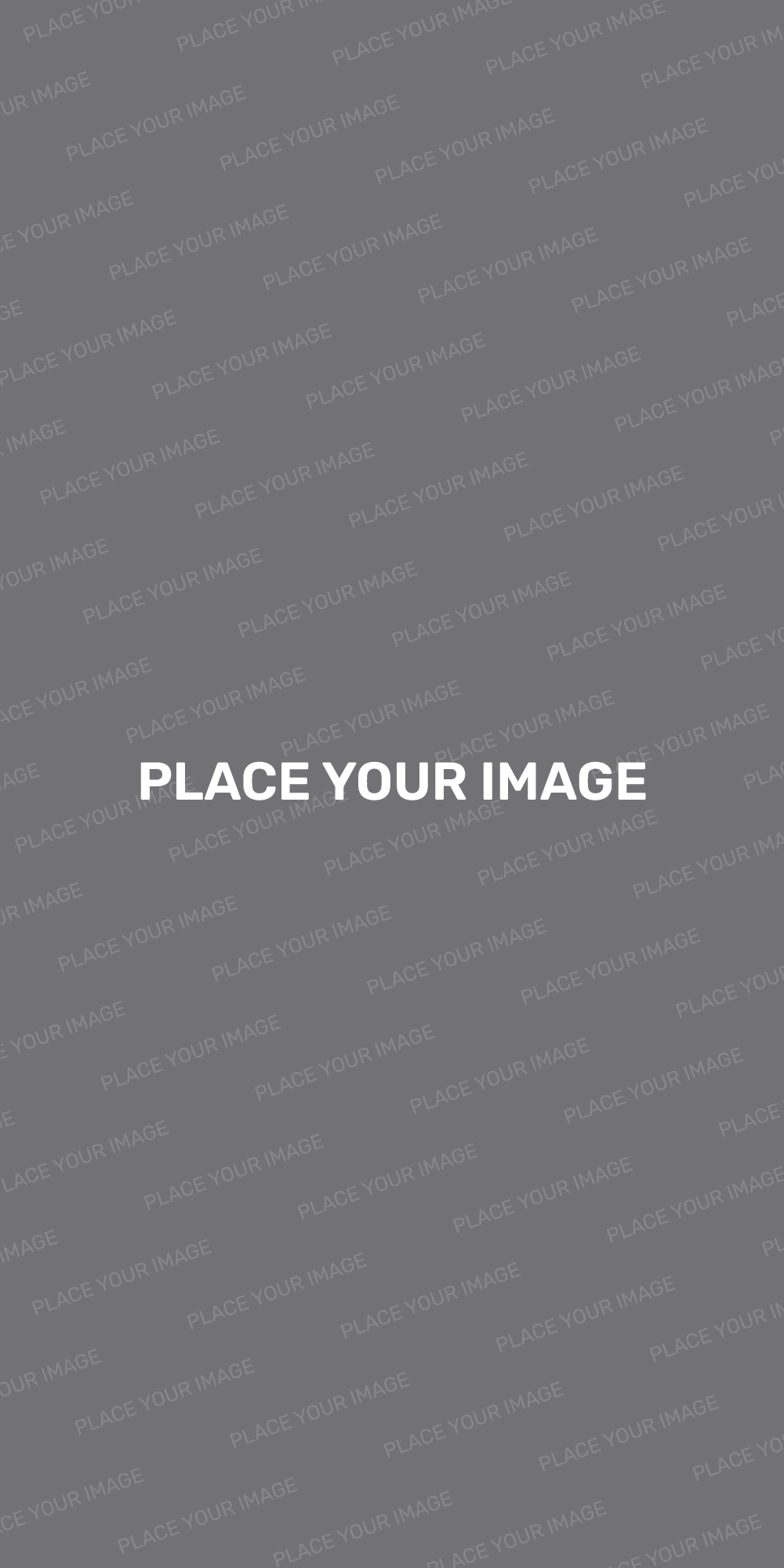 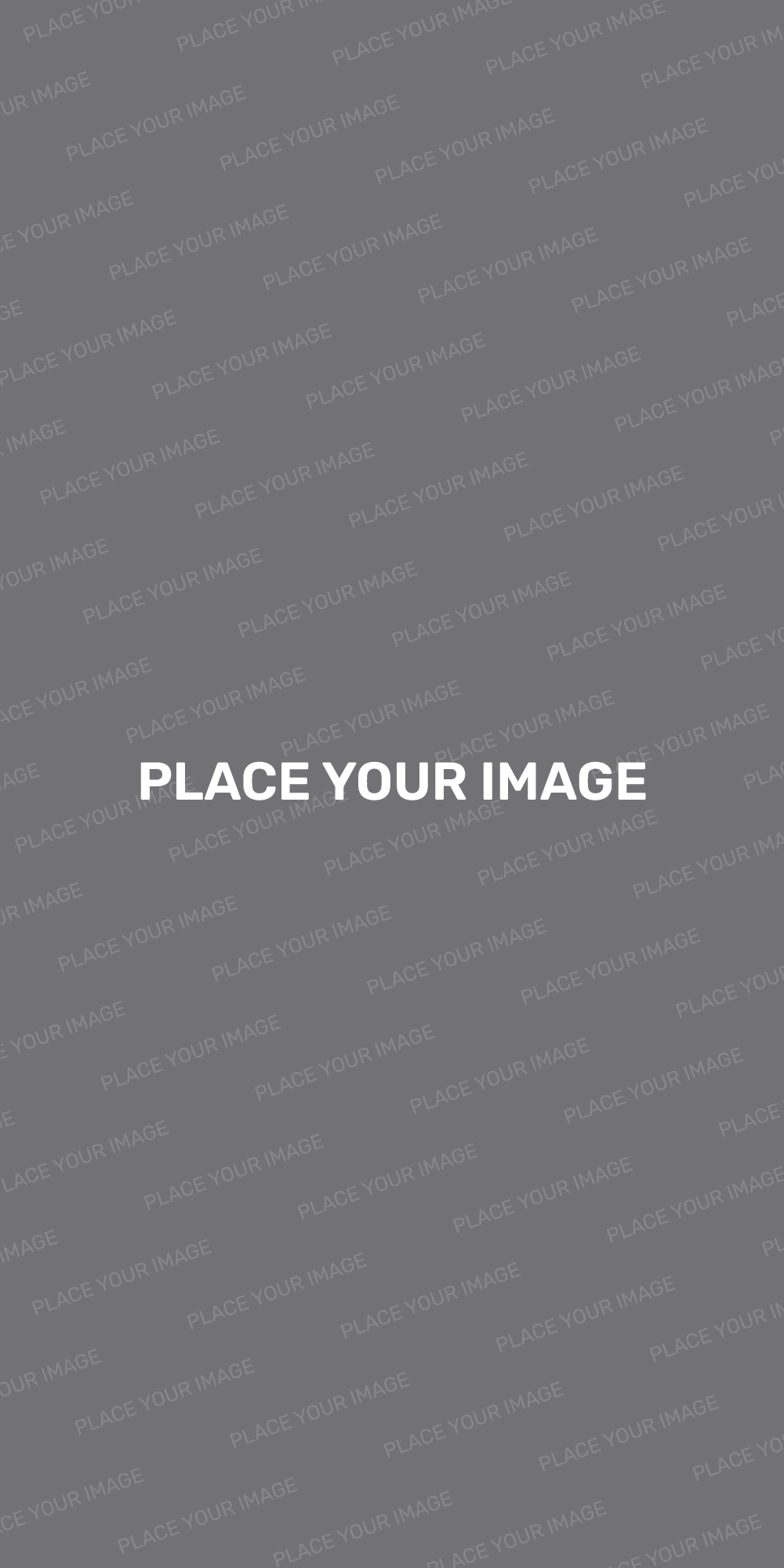 MEDICAL
AND HEALTH
Lorem ipsum dolor sit amet, adipiscing elit. Nunc volutpat, ex vitae cursus sagittis, neque
Location
MEDICAL
AND HEALTH
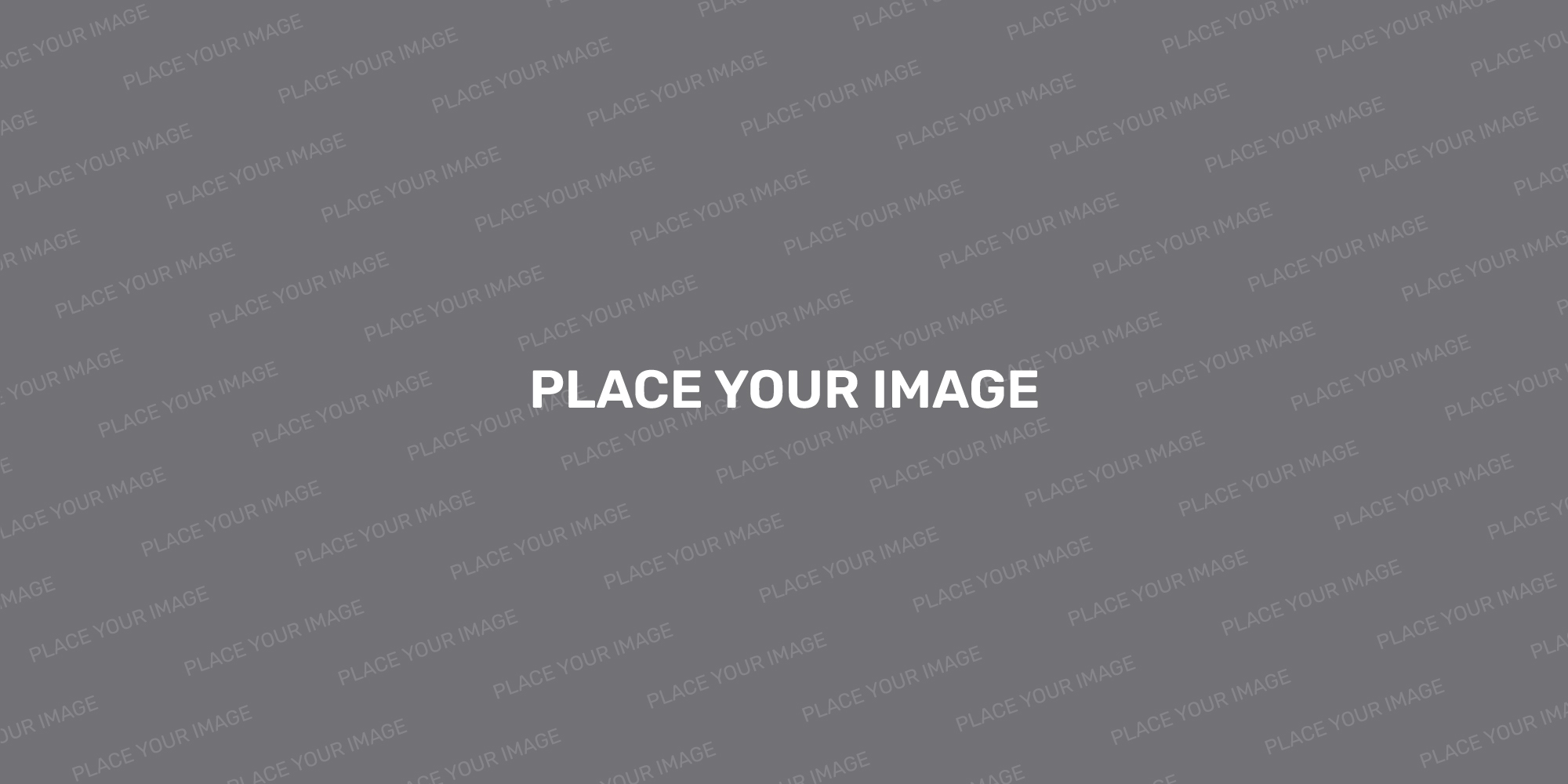 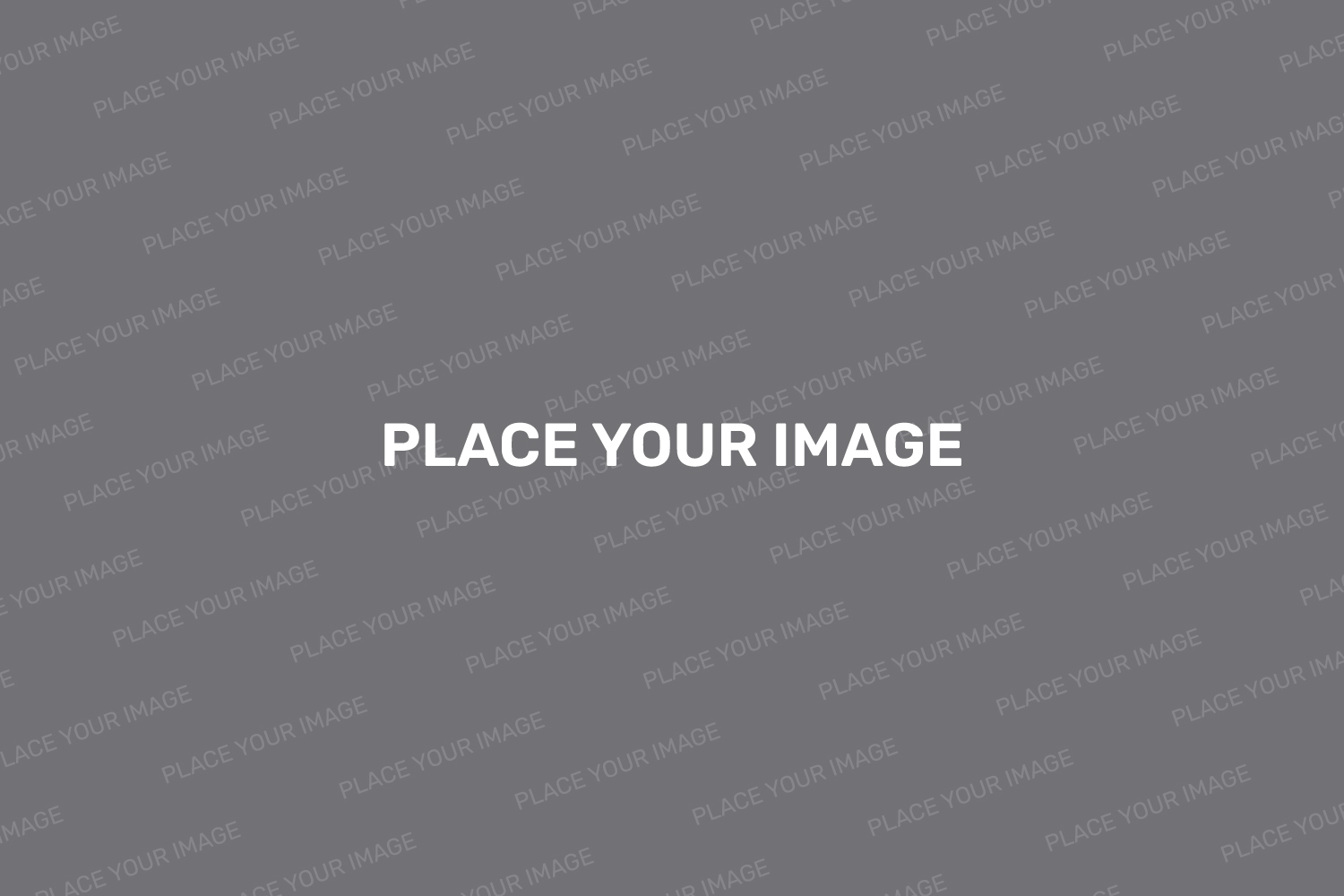 24 Hours
Non Stop
Lorem ipsum dolor sit amet, adipiscing elit. Nunc volutpat, ex cursus sagittis, neque mauris iaculis est, nec fringilla nisl mi eu odio. Nulla tincidunt sodales.
Lorem ipsum dolor sit amet, consectetur adipiscing elit. Maecenas dapibus volutpat nibh, sed pellentesque
Lorem ipsum dolor sit amet, consectetur adipiscing elit. Maecenas dapibus volutpat nibh, sed pellentesque
Lorem ipsum dolor sit amet, consectetur adipiscing elit. Maecenas dapibus volutpat nibh, sed pellentesque
Lorem ipsum dolor sit amet, consectetur adipiscing elit. Maecenas dapibus volutpat nibh, sed pellentesque
Lorem ipsum dolor sit amet, consectetur adipiscing elit. Fusce pretium, orci et blandit ultricies, metus leo
Lorem ipsum dolor sit amet, consectetur adipiscing elit. Fusce pretium, orci et blandit ultricies, metus leo
Lorem ipsum dolor sit amet, consectetur adipiscing elit. Fusce pretium, orci et blandit ultricies, metus leo
INFOGRAPHICS TITLE
80K
60K
Lorem ipsum dolor sit amet, consectetur adipiscing elit. Vestibulum ex, iaculis id tristique et, bibendum et nunc.
Lorem ipsum dolor sit amet, consectetur adipiscing elit. Vestibulum ex, iaculis id tristique et, bibendum et nunc.
45K
70K
Lorem ipsum dolor sit amet, consectetur adipiscing elit. Vestibulum ex, iaculis id tristique et, bibendum et nunc.
Lorem ipsum dolor sit amet, consectetur adipiscing elit. Vestibulum ex, iaculis id tristique et, bibendum et nunc.
INFOGRAPHICS TITLE
Lorem ipsum dolor sit amet, elit. Maecenas dapibus volutpat nibh, sed pellentesque
Lorem ipsum dolor sit amet, elit. Maecenas dapibus volutpat nibh, sed pellentesque
80K
45K
Lorem ipsum dolor sit, adipiscing. Maecenas dapibus nibh, sed pellentesque tortor.
Lorem ipsum dolor sit, adipiscing. Maecenas dapibus nibh, sed pellentesque tortor.
INFOGRAPHICS TITLE
Lorem ipsum dolor sit amet, elit. Maecenas dapibus volutpat nibh, sed
Lorem ipsum dolor sit amet, elit. Maecenas dapibus volutpat nibh, sed
Lorem ipsum dolor sit amet, elit. Maecenas dapibus volutpat nibh, sed
Lorem ipsum dolor sit amet, elit. Maecenas dapibus volutpat nibh, sed
4
1
2
3
Project A
Project B
Project C
Project D
Thanks
Lorem ipsum dolor sit amet, adipiscing elit. Nunc volutpat, ex vitae cursus sagittis, neque mauris iaculis est, nec fringilla nisl mi eu odio. Nulla tincidunt.
MEDICAL AND
HEALTH
www.edika.com
Lorem ipsum